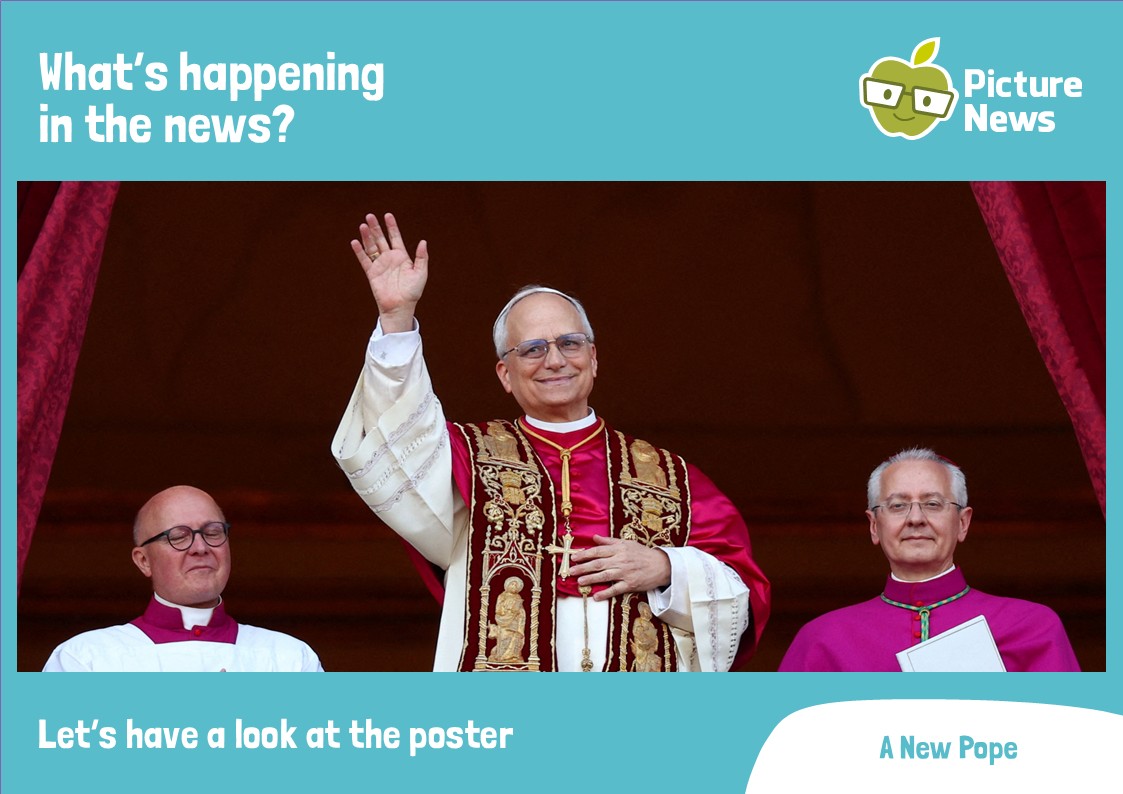 What’s happening in the news?
Let’s have a look at the poster
A New Pope
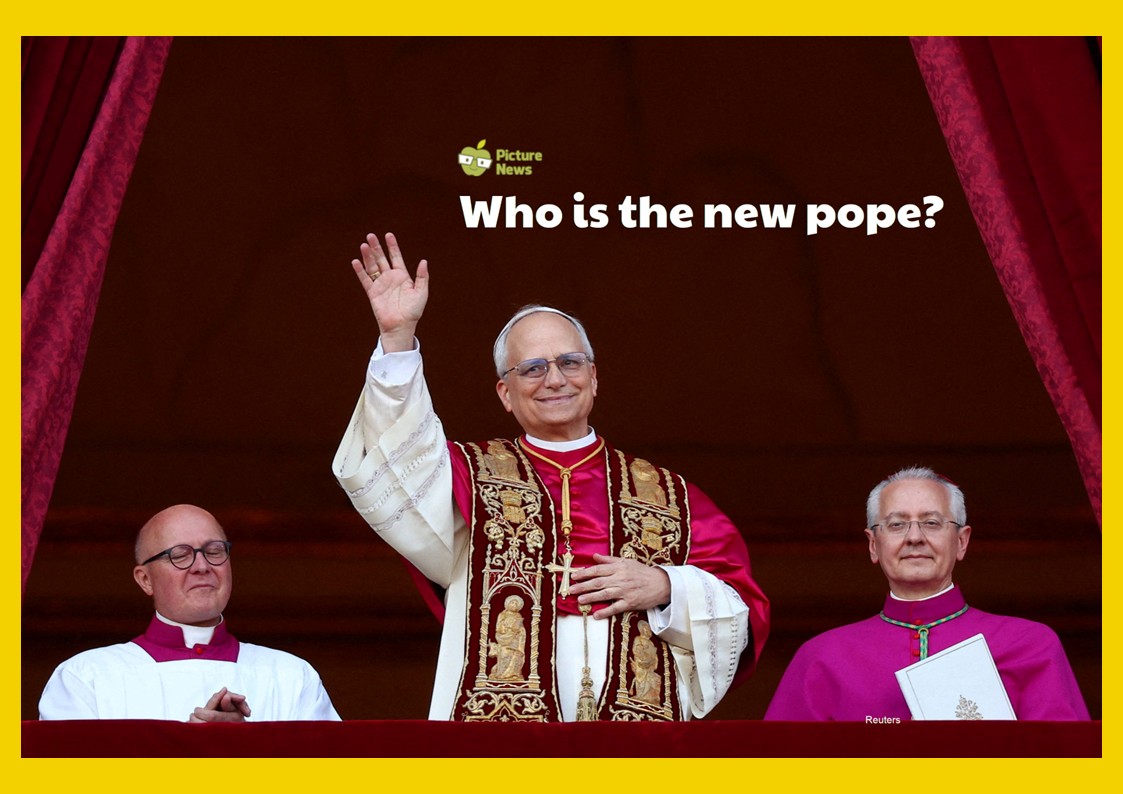 What’s happening in the news?
Let’s have a look at the poster
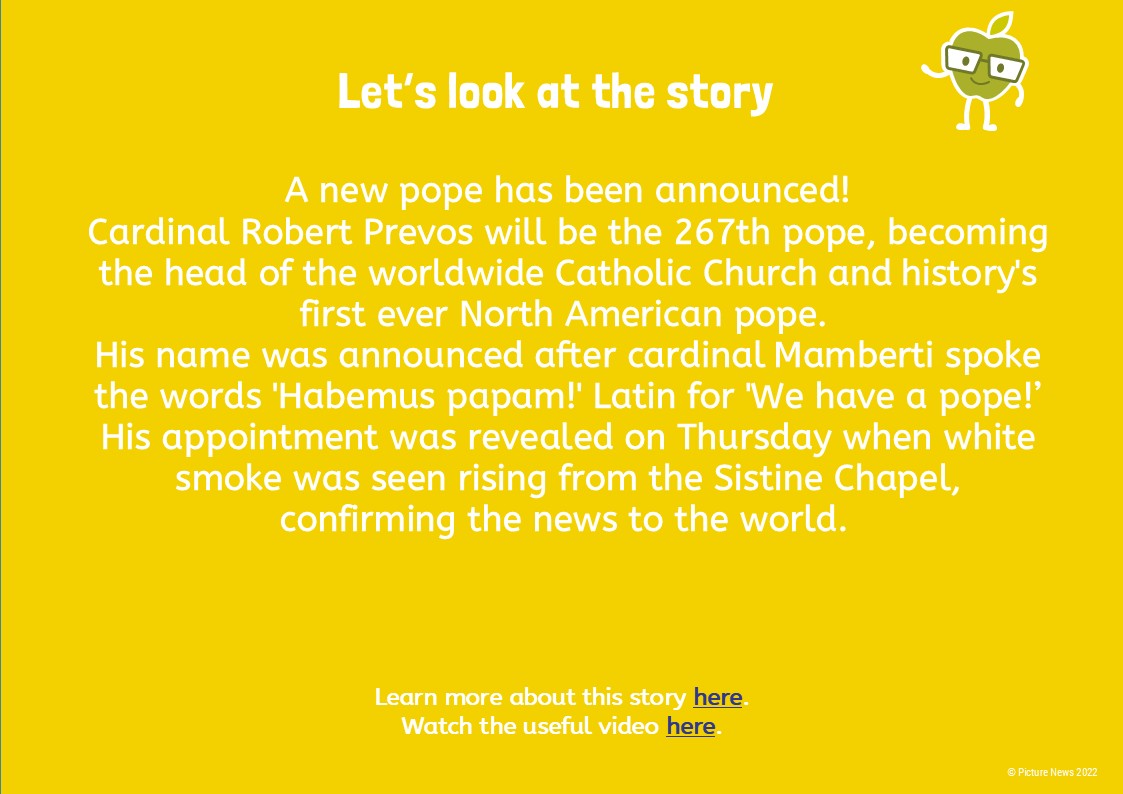 What’s happening in the news?
Let’s have a look at the poster
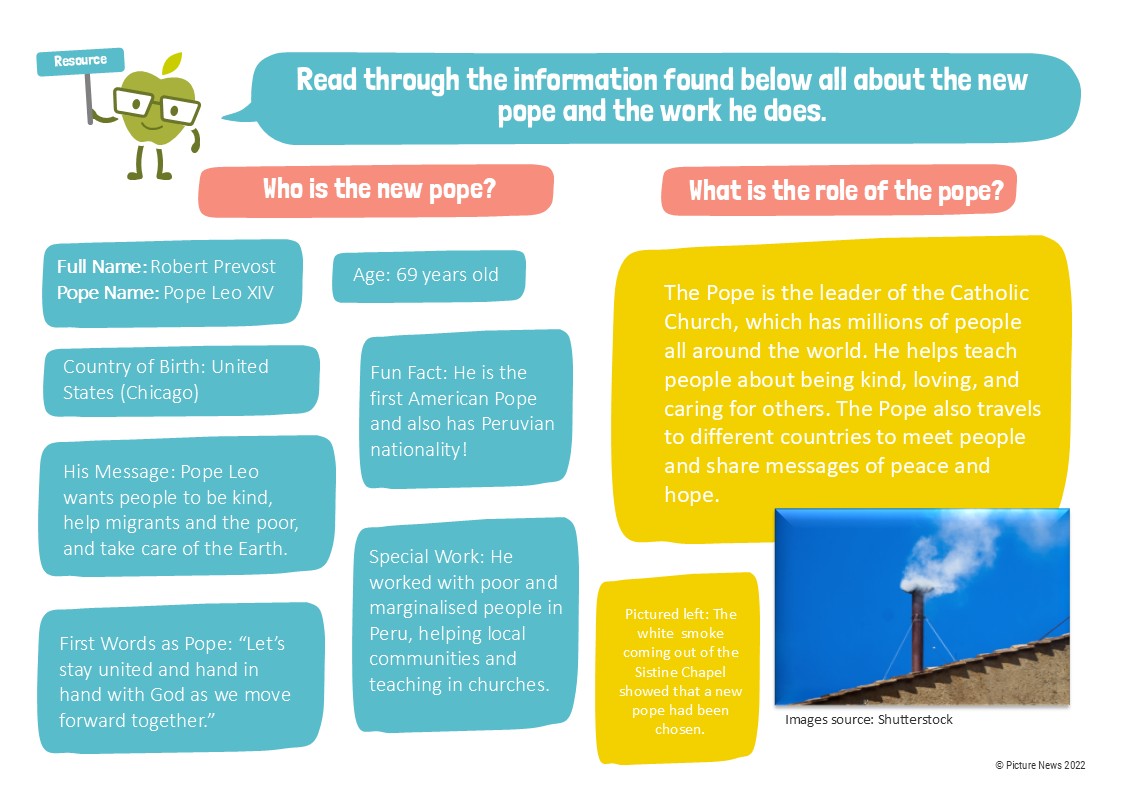 What’s happening in the news?
Let’s have a look at the poster
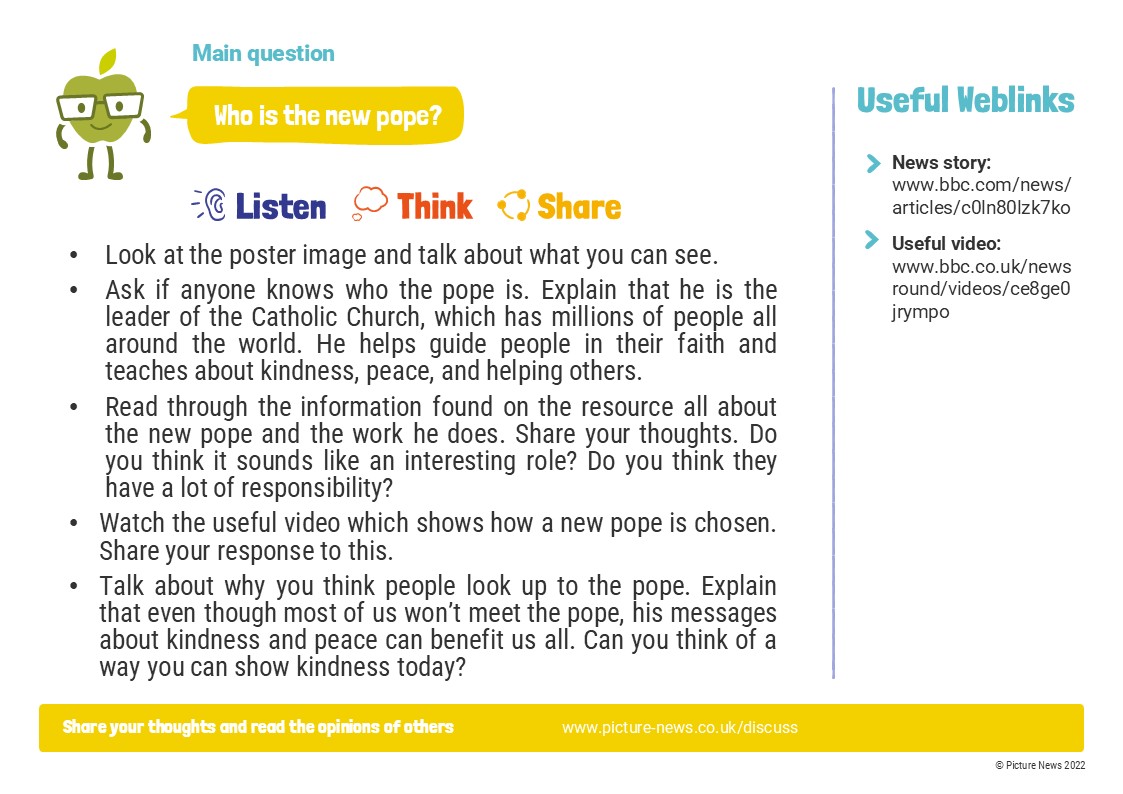 What’s happening in the news?
Let’s have a look at the poster